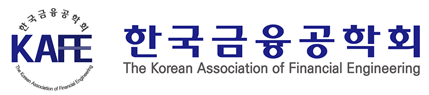 채권토큰의 경제성 분석
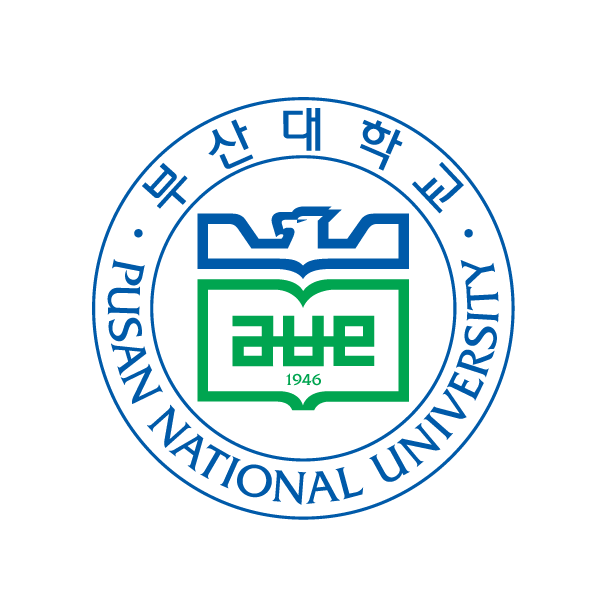 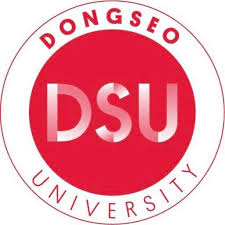 2024. 11.29(금)
이민혁(부산대학교 경영학과 부교수)
이건우(부산대 경영학과 석사과정) *
정다훈(부산대 경영학과 석사과정)
김홍배(동서대학교 경영학부 교수)
목차
서론
채권토큰의 정의 및 내용
채권토큰의 편익
채권토큰화 발행비용 실증분석
결론
1. 서 론
도입부 및 배경
비트코인은 P2P 금융 결제를 가능하게 하여 금융 중개자 없이 거래의 투명성과 보안성이 높아지게 되었으며, 스마트 컨트랙트를 통해 중개자 없는 자동화 거래가 가능하게 됨
STO는 자본시장법상 증권을 디지털화한 형태로, 배당금, 고정이자, 의결권 등을 제공하며, 블록체인 기술로 중개자 없이 신뢰할 수 있는 실시간 거래가 가능하게 됨
우리나라는 조각투자 가이드라인을 발표하였으나, STO 관련 법제화가 진행되지 않아 규제 샌드박스에서 사업이 이루어지고 있음
해외에서는 블록체인을 통해 전통자산의 토큰화가 이루어지고 있으며, 프랑스와 홍콩 등에서도 채권을 토큰화하여 발행한 사례가 있음
한국예탁결제원의 중앙집중화 전자등록 방식은 안정성을 제공하지만 비용이 높고 발행 기간이 길어, 분산원장(DLT) 기반 방식이 효율성 개선에 도움이 될 수 있음
1. 서 론
도입부 및 배경
채권은 높은 기술 안정성과 필요성으로 인해 주요 국가들이 DLT 자본시장에서 우선적으로 블록체인 기반 발행을 도입하게 됨
부산의 특수채 잔액은 약 182조 원으로, STO를 통해 자금조성 편의성, 블록체인 생태계 조성, 글로벌 투자자 접근성 확대 등 경제적 효과가 기대됨
또한 부산 디지털자산거래소의 상장 종목수를 확대시켜 시가총액의 증가 등 디지털 자산거래소의 경쟁력 평가에도 기여 할 것으로 판단
본 연구는 채권 토큰화의 경제적 편익을 분석하고, STO 발행 방식이 전통 방식보다 효율성이 높음을 확인하고자 함
본 연구는 이론적 배경, 채권 토큰화의 경제적 효율성, 발행비용 분석, 그리고 연구 결과 요약 및 활용방안으로 구성됨
2. 채권토큰의 정의 및 내용
1. 우선적으로 토큰화가 될 자산: 채권
시장 참가자들은 금융 자산의 유동성을 높이기 위해 토큰화에 동의하지만, 어떤 자산이 높은 가치를 가질지에 대해 의견이 갈림
투자자들은 개인 자산의 토큰화 시장에서 Private Equity, 채권, 수익증권 펀드의 토큰화를 선호함
채권 토큰은 기술 안정성, 낮은 유동성, 중개화 및 사적 거래의 복잡성 측면에서 토큰화의 잠재성이 높다고 평가됨
특수채는 정부 보증으로 안정적이며, 주로 기관 투자자들이 만기 보유하는 특징을 가짐  투자자 보호 측면에서 앞서 제기된 문제들을 해결할 수 있는 기술적 타당성과 안정성 구축에 유리하다
2. 채권토큰의 정의 및 내용
2.1 토큰 증권의 정의
토큰 증권은 분산원장 기술을 이용해 자본시장법상 증권을 디지털화한 형태로, 자산의 소유권을 블록체인에서 거래할 수 있도록 함
토큰 증권은 스마트 계약을 통해 발행되며, 탈중앙화된 방식으로 관리되어 거래의 투명성과 보안성을 높임
금융위원회는 비정형적 증권의 소액 발행에 블록체인 분산원장 방식을 권장하고, 채권과 같은 정형자산은 규제 개선이 필요함
2. 채권토큰의 정의 및 내용
2.2 토큰 증권의 이점과 문제점
토큰증권의 이점 및 문제점
2. 채권토큰의 정의 및 내용
2.3 토큰 증권의 규제 현황 관련 법
국가별 토큰증권 규제 현황
2. 채권토큰의 정의 및 내용
3.1 공적 블록체인
비트코인은 2009년 사토시 나카모토에 의해 개발된 탈중앙화 디지털 통화로, 2024년 기준 시가총액 1조 달러에 이르렀음
이더리움은 2015년 비탈릭 부테린이 개발한 블록체인 플랫폼으로, 스마트 계약을 통해 다양한 분산 애플리케이션(DApps)을 실행 가능하게 함
이더리움은 PoW(작업증명)에서 PoS(지분 증명)로 전환하여 에너지 효율성과 확장성을 개선하고, DeFi와 NFT 등에서 활발히 활용됨
비트코인은 금융 혁신의 시작을 이끌었고, 이더리움은 스마트 계약 기능으로 블록체인 생태계를 확장함
3.2 컨소시움 블록체인
컨소시움 블록체인의 주요 특징
2. 채권토큰의 정의 및 내용
3.2 컨소시움 블록체인
컨소시움 블록체인 네트워크들의 장단점
2. 채권토큰의 정의 및 내용
4. 블록체인을 통한 증권의 발행 과정
현행 채권 전자증권 발행 프로세스(한국예탁결제원, 2024, 재구성)
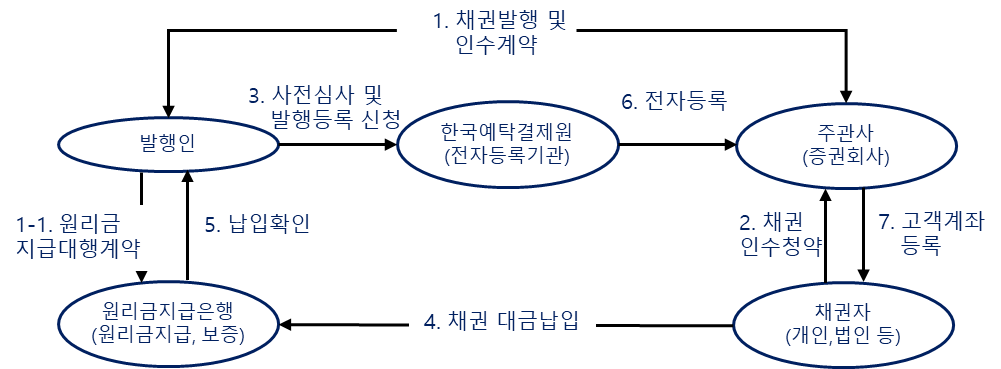 채권 발행 과정 
투자자가 주관사를 통해 청약을 제출
채권 대금을 납입하면 한국예탁결제원이 이를 전자적으로 등록하여 완료
이후 주관사가 투자자의 계좌에 채권을 등록함으로써 발행과 거래가 최종적으로 완료
2. 채권토큰의 정의 및 내용
4. 블록체인을 통한 증권의 발행 과정
채권의 STO 발행 프로세스
Blockchain Network
Smart Contract
1.  계약 배포
발행인
6. 수익 발생
차주
Smart Contract
2. 차주 등록
7. 자동 지급
투자자
4. 코인 매수
3. 투자자 등록
코인
투자자
5. 채권 투자
스마트 컨트랙트를 블록체인에 배포한 후, 발행인과 투자자의 디지털 지갑 정보를 등록하여 채권 거래를 시작.
투자자는 지갑에 자금을 충전해 채권을 매수하며, 이 과정과 소유 기록은 블록체인에 자동으로 등록. 
스마트 계약에 따라 수익은 투자 금액에 비례해 자동 계산 및 지급되며, 모든 거래는 블록체인에 기록되어 투명성과 보안을 보장.
  이를 통해 중개자 없이 신뢰할 수 있는 채권 거래 환경이 제공.
2. 채권토큰의 정의 및 내용
4. 블록체인을 통한 증권의 발행 과정
채권 STO 발행 프로세스의 트랜잭션 내용
3. 채권토큰의 편익
1. 기간단축
블록체인 기반 채권 토큰 발행은 모집, 청약, 배분, 발행, 청산, 결제 단계에서 시간을 크게 단축할 수 있음
전통 채권 발행은 오프라인 작업으로 인해 많은 시간이 소요되지만, 스마트 계약을 통한 STP 자동화로 효율성을 높일 수 있음발행 과정에서 발생하는 비용은 DART를 통해 공개되며, 수수료 항목의 합계만 공개됨
전통적인 채권 발행 기간은 최대 30일이지만, 채권 토큰은 T+1을 통해 최소 7일에서 최대 30일까지 단축 가능함
2. 중개자 개입 제거
채권 토큰은 중앙예탁원, 수탁자, 거래소 등 중개자의 개입을 줄여 오류와 지연을 최소화할 수 있음
블록체인 기술로 스마트 계약을 통해 자동 발행, 청산, 결제가 가능해 중개자 없이 진행됨
전통 채권은 중개자 개입으로 인해 지연이 발생할 수 있으나, 블록체인 네트워크에서는 실시간 총액 결제 및 증권대금 동시결제로 결제 지연과 거래 위험을 제거할 수 있음
3. 채권토큰의 편익
3. 투명성 제고(사기 및 위조 위험방지)
블록체인 기반 채권 토큰은 모든 거래를 분산 원장에 기록하여 높은 투명성과 보안성을 제공함
거래 내역이 변경 불가능하게 기록되어 사기 및 위조 위험이 크게 줄어듦
거래 데이터는 암호화되어 비허가 접근이 불가능하며, 참가자 간 실시간으로 투명하고 일관된 정보를 제공함
4. 투자자 접근성 및 유동성 확대
블록체인 기반 채권 토큰은 투자자 접근성과 유동성을 높일 수 있음
투자자는 블록체인 플랫폼을 통해 발행 정보에 쉽게 접근하고, 24시간 거래가 가능함
투자자의 요구에 맞춘 상품 제공 및 조각 투자를 통해 소액 투자도 가능하며, 개인 투자자 접근성이 향상됨
3. 채권토큰의 편익
5. 거래상대방 위험 감소
채권 토큰화는 거래 상대방의 위험을 감소시킬 수 있음
블록체인 기반 지급결제 방식(DvP 및 RTGS)을 통해 결제 지연 및 신용 위험이 줄어듦
동일 플랫폼에서 실시간 교환이 가능하여 담보 요건을 완화하고, 자산 효율성을 높일 수 있음
6. 수탁 비용 절감
채권 토큰화를 통해 수탁 과정에서 발생하는 다양한 비용을 절감할 수 있음
블록체인 기술로 수탁자의 역할을 최소화하여 관련 비용을 줄이며, 자동화된 자산 관리가 가능함
수탁 비용은 최소 33%에서 최대 64% 절감 효과가 있으며, 유통 시장에서는 절감 효과가 17%에서 50% 수준으로 나타남
3. 채권토큰의 편익
7. 발행 비용 절감
Khan et al.(2022)의 연구는 채권 토큰화를 통한 발행비용 절감에 대한 대표적 연구임
이슬람 전통채권 Sukuk를 대상으로 채권 토큰과 전통채권의 발행비용을 비교함
공적 블록체인 발행은 전통 방식 대비 60.62%, 사적 블록체인 발행은 64.57%의 비용 절감 효과가 나타남
3. 채권토큰의 편익
7. 발행 비용 절감
블록체인 분산원장기반 증권 발행비용 절감사례
4. 채권토큰화 발행비용 실증분석
1.1 부산금융중심지 역내 공기업의 특수채 규모
2023년 3월 1일 기준 부산광역시 공기업의 특수채 잔액은 약 181조 7,200억 원임
한국주택금융공사의 특수채 잔액이 171조 2,548억 원으로 대다수를 차지함
발행 과정에서 발생하는 비용은 DART를 통해 공개되며, 수수료 항목의 합계만 공개됨
본 연구에서는 다양한 공시 자료와 사례를 통해 각 발행 과정의 수수료 비용을 추정함
4. 채권토큰화 발행비용 실증분석
1.2.1 공적 블록체인
스마트 컨트랙트 환경을 구현하기 위해 Remix IDE를 이용하여 Solidity 언어 사용
Test Net 환경과 Main Net 환경의 Transaction Fee 산출 및 수수료 계산 진행
가상 계좌 구현(Ganache) 및 연동(Metamask)
전송 수수료(ETH) : 2024년 5월 1일 기준
이더리움 가격 : 2024년 5월 1일 기준(4,186,000원, 업비트)
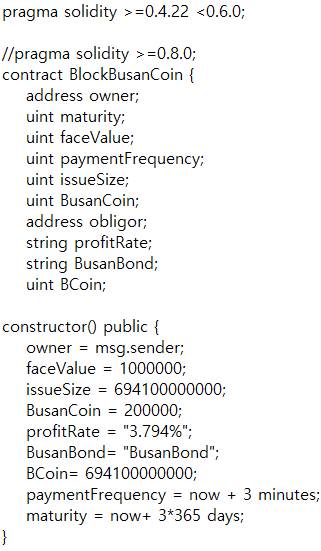 Blockchain Network
Smart Contract
1.  계약 배포
발행인
6. 수익 발생
차주
Smart Contract
2. 차주 등록
7. 자동 지급
투자자
4. 코인 매수
3. 투자자 등록
코인
투자자
5. 채권 투자
4. 채권토큰화 발행비용 실증분석
1.2.2 컨소시움 블록체인
컨소시움 블록체인에서의 채권 발행을 위한 Layer 아키텍쳐
Private/Consortium network을 구축하기 위해서는 각 Layer의 역할이 전제되어야 하고, 해당 Layer위에서 블록체인 서비스가 가능
Layer 0 : 각 지역의 중심으로(Node), 서버 컴퓨팅 리소스를 제공하는 층(ex. Amazon EC2)
Layer 1:  Layer 0 위에서 네트워크를 형성하는 플랫폼  층(ex. Hyperledger Fabric, R3 Corda)
Layer 2:  개인정보 보안 등 추가적인 조치를 필요로 하는 플랫폼 층(ex. Canton)
Instruments
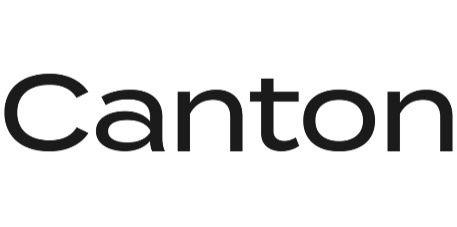 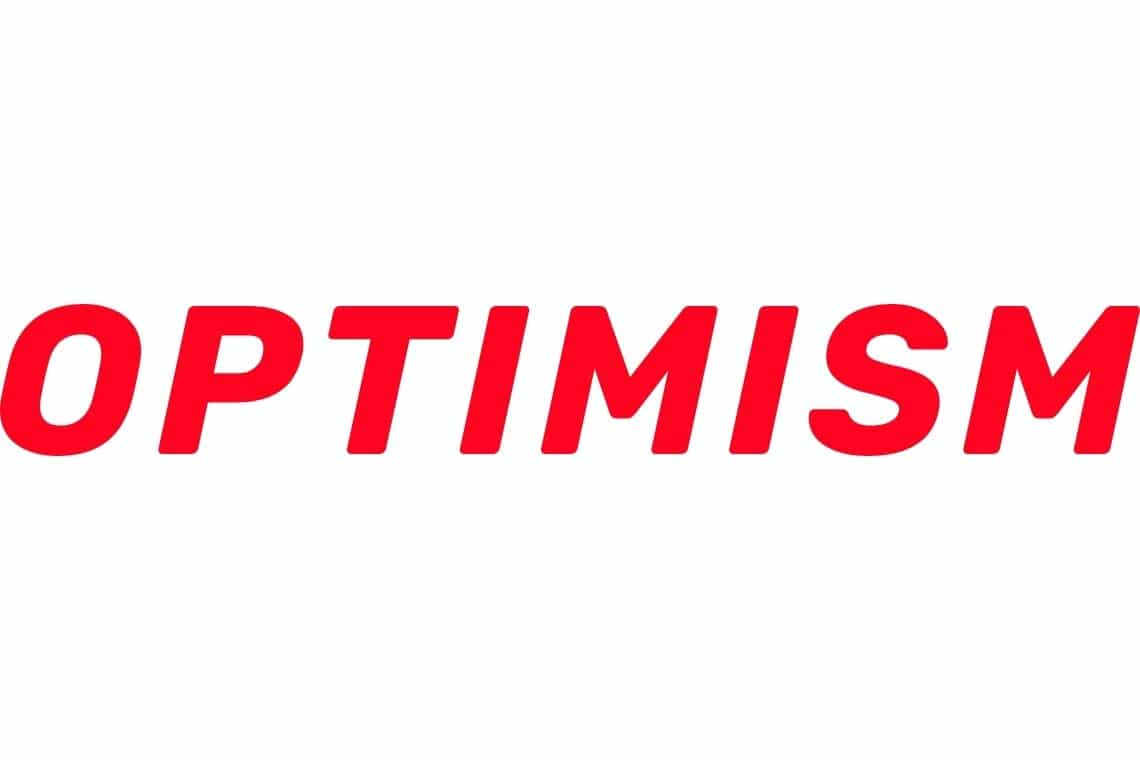 Layer 2
Tokenized Securities

Cash Tokens
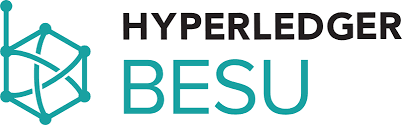 Layer 1
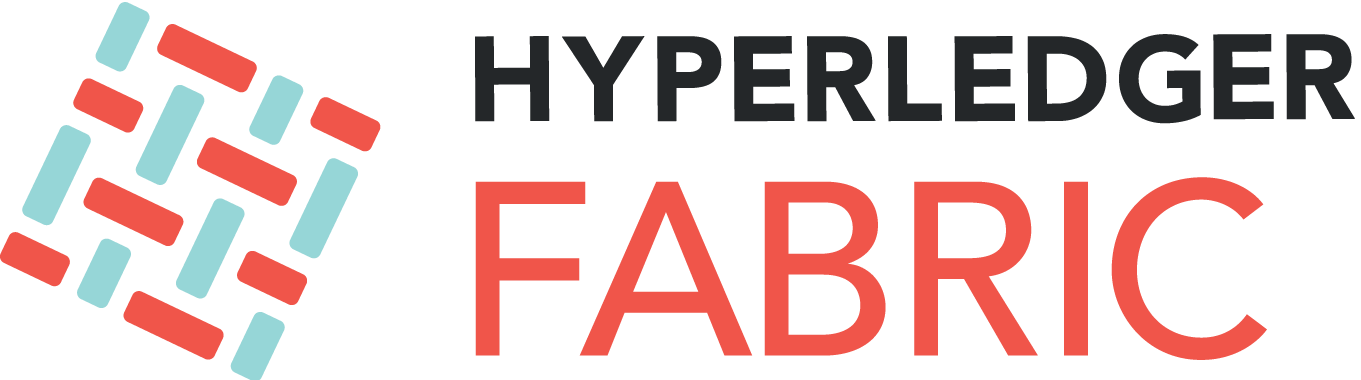 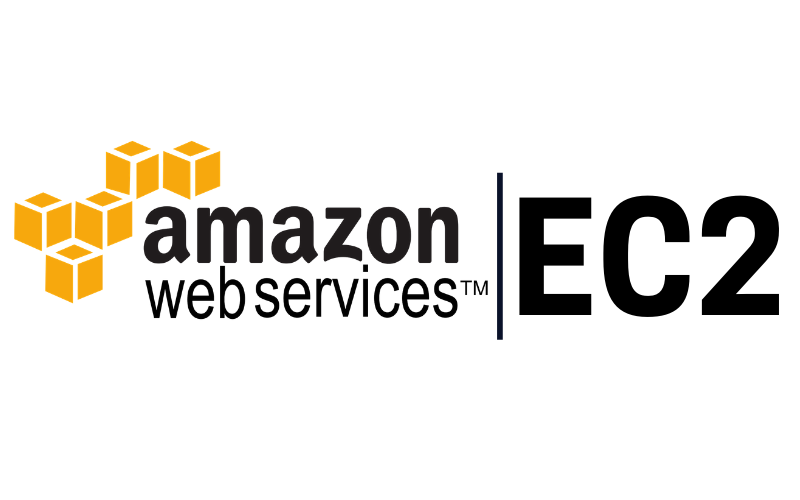 Layer 0
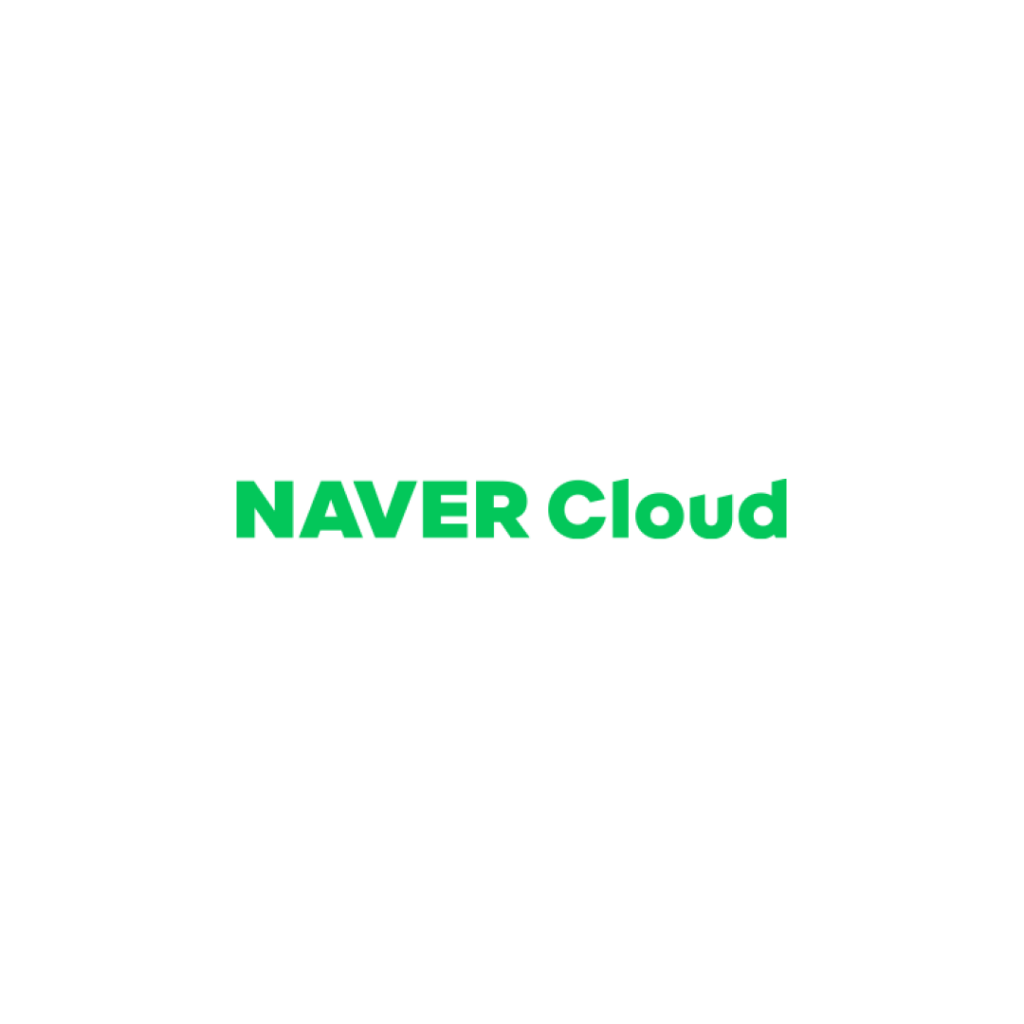 4. 채권토큰화 발행비용 실증분석
2.1 전통방식
한국주택금융공사 MBS(2023. 12)
4. 채권토큰화 발행비용 실증분석
2.1 전통방식
세부 발행 수수료 추정 금액
4. 채권토큰화 발행비용 실증분석
2.2 공적 블록체인
각 트랜잭션에서 발생하는 수수료 항목 및 비용
4. 채권토큰화 발행비용 실증분석
2.2 공적 블록체인
공적 블록체인 발행 수수료 항목 및 비용(투자자 3명)
4. 채권토큰화 발행비용 실증분석
2.3 컨소시움 블록체인
Layer 0 Cloud Platform의 비용과 장점
Layer 0 : 특수채 발생 상황을 가정하여 주요 지역에 Cloud Computing를 활용하여 Node Hosting 가정
지역 : 서울
기간 : 3년
비용 : 2 Node 기준 계산
Layer 0 : Cloud Computing Service Supplier 리스트업, 3년 단위 비용 산출
Cloud Computing Service중, 본 비용산정에서는 AWS선정
향후 노드 추가를 통한 물리적 서비스 범위 확장이 용이한 점,
Naver Cloud Platform와 비교하여 비용-효율적인 점 고려
4. 채권토큰화 발행비용 실증분석
2.3 컨소시움 블록체인
Layer 1 Hyperledger Fabric Platform의 비용과 장점
Hyperledger Fabric 서비스 중, 본 비용산정에서는 Naver선정
타 플랫폼대비 설정 및 확장이 용이한점
국내 빅테크 기업이라 운용상 소통이 용이한 점
서비스 안정성이 있는 플랫폼 중 비용-효율적인 점 고려
4. 채권토큰화 발행비용 실증분석
2.3 컨소시움 블록체인
컨소시움 블록체인 기반 특수채 발행비용
4. 채권토큰화 발행비용 실증분석
2.3 컨소시움 블록체인(사적블록체인 소유를 가정)
노드 호스팅 컨소시움 블록체인 기반 특수채 발행 비용
수수료 0.75516bp
4. 채권토큰화 발행비용 실증분석
3. 강건성 분석
블록체인 기반의 발행방식의 대체가 아주 높은 경제성을 보장하지는 않음 따라서 강건성 분석을 진행

동사의 다른 DART 공시자료 발행 건에서는 수수료율의 변동이 발생할 수 있음을 확인
2024년 1월, 발행된 1조 원 규모의 채권에서는 5.32bp의 수수료가 발생했으며, 이는 블록체인 기반 발행 비용(0.75bp) 대비 최대 4.57bp(89%)의 경제적 이익을 제공하는 것으로 확인됨

또한 타 공기업의 채권 발행 건에서도 블록체인 방식의 수수료 변동이 상이한 것을 확인
추가적으로, 전라도 소재 A 공기업의 특수채 Straight Bond 발행 내부 자료를 분석한 결과, 전통 방식 발행 비용이 1.9bp였고, 블록체인 발행 방식으로 비용을 절감한 경우 1.15bp(60%)의 절감 효과가 있는 것으로 나타났음
4. 채권토큰화 발행비용 실증분석
4. 발행방식 간 비용 비교
발행 방식별 수수료 비교
전통적 채권 발행 방식이 가장 높은 수수료율을 보임
공적 블록체인의 채권 발행은 전통 방식 대비 26.45%의 수수료 절감 효과를 기대할 수 있음
사적 블록체인(컨소시움)은 18.76%에서 최대 26.80%까지 수수료 절감 효과가 있음
5. 결론
의의 및 추후 연구 과제
본 연구는 블록체인 기술을 도입한 채권 발행의 경제적 이점을 전통 전자증권 방식과 비교하여 실증 분석하였으며, 블록체인 발행 방식이 발행 비용을 크게 절감함을 확인함
반복적인 채권 발행 시 초기 설정 이후 추가 발행 비용이 감소하여, 지속적 발행에서는 비용 효율성이 더욱 두드러짐
블록체인 기술을 통해 투명한 투자 기록 보관, 스마트 컨트랙트를 이용한 자동화 및 효율성 향상, 중개자 개입 최소화 등이 가능해짐
선진국들은 블록체인 분산원장 기술을 도입해 자본시장의 비용 효율성과 투명성을 개선하고 있음
본 연구는 다양한 블록체인 플랫폼과 변수, 추가 수수료 등을 반영하지 못한 한계를 가짐
향후 연구는 다양한 블록체인 플랫폼 비교, 법적 규제 분석, 보안성 강화, 실무 적용 문제 해결 방안을 모색할 필요가 있음